Tuần 4 – Luyện tập tả cảnh
Ngôi trường em
TRƯỜNG EM
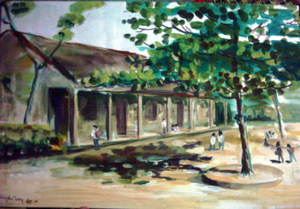 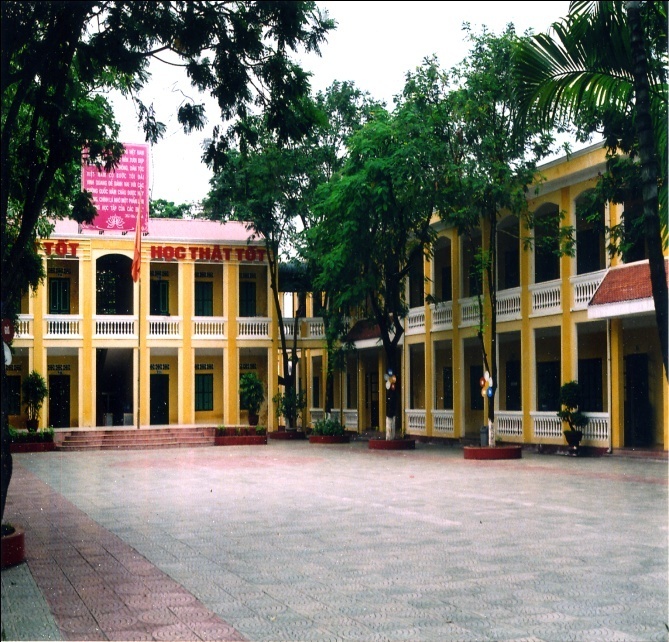 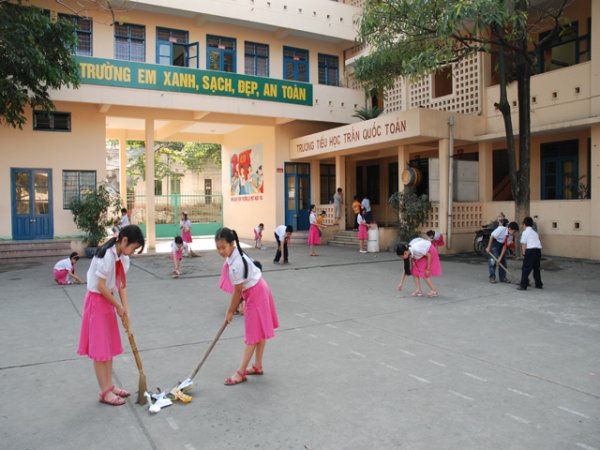 TRƯỜNG EM
Lưu ý :
 - Có thể tả ngôi trường vào một thời điểm nhất định
 - Bình thường , nên tả theo trình tự quan sát từ xa đến gần ,từ ngoài vào trong .
 - Ngôi trường nào cũng gắn với các hoạt động của thầy trò .
TRƯỜNG EM